Year 3 | Week 1 | Day 1
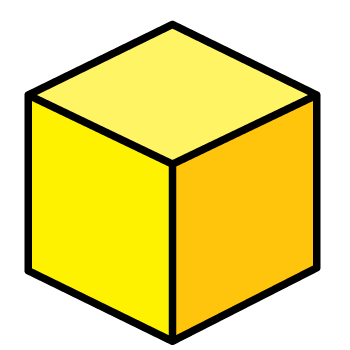 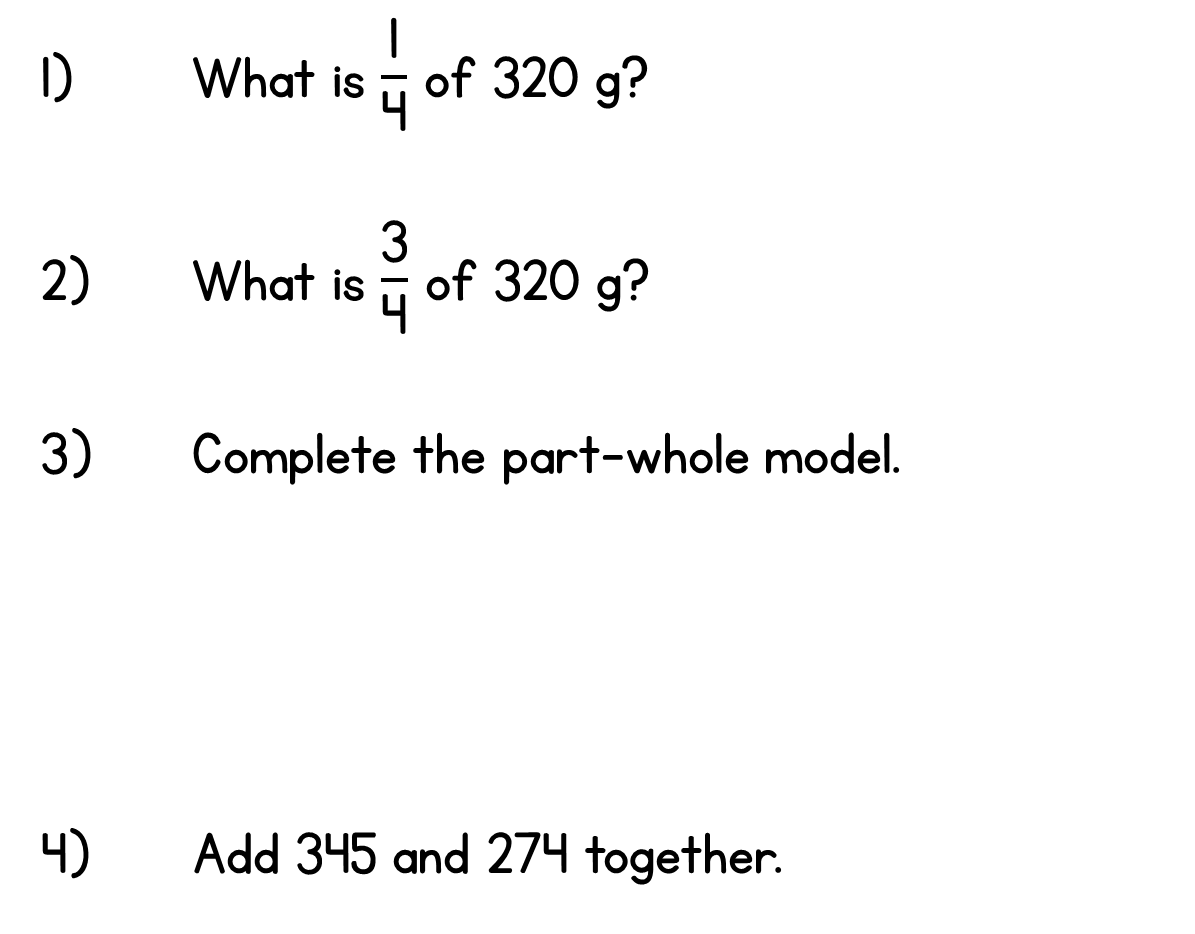 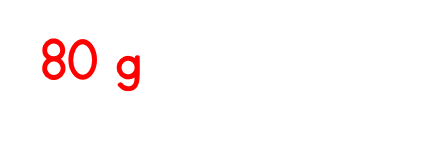 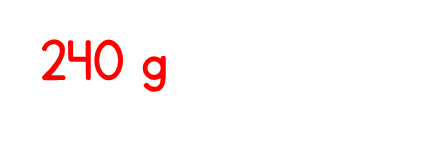 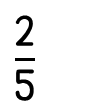 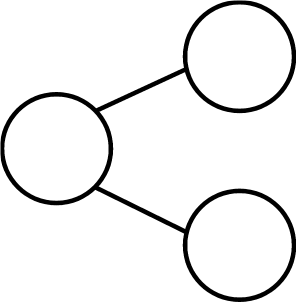 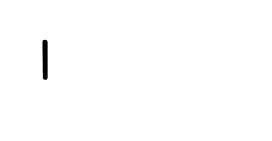 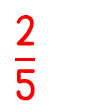 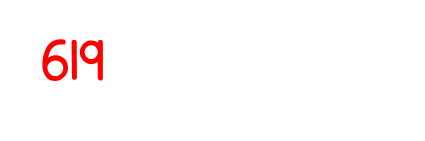 Year 3 | Week 1 | Day 2
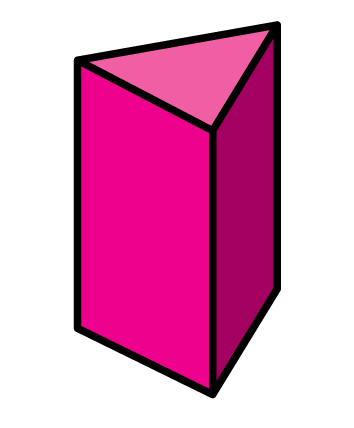 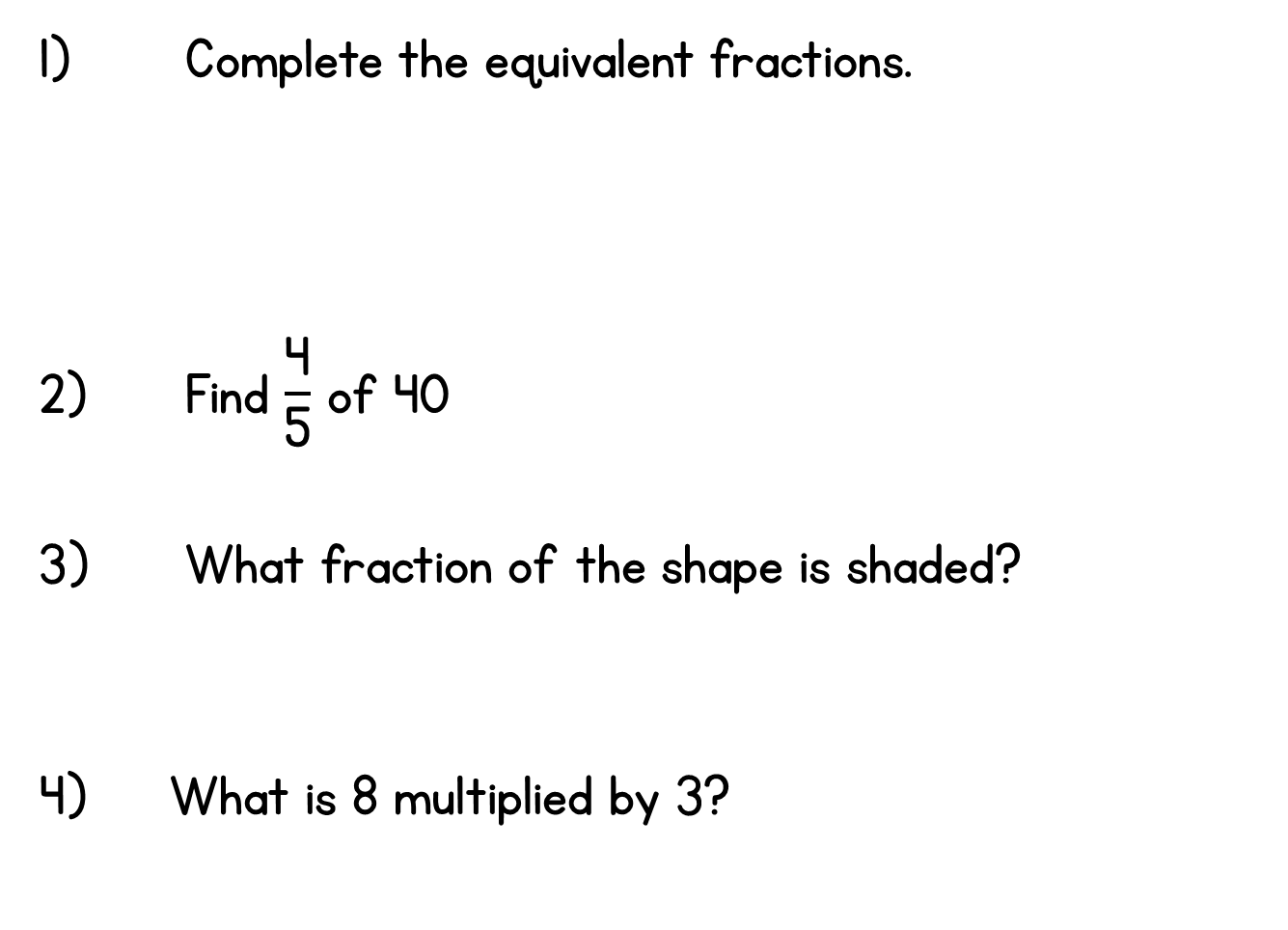 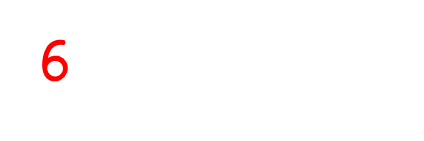 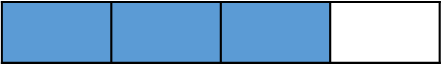 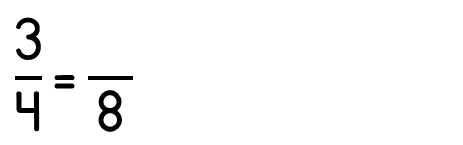 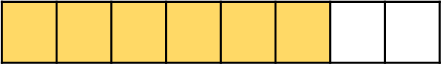 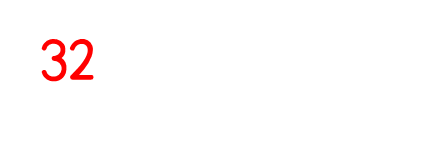 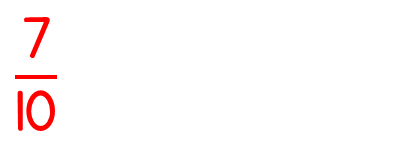 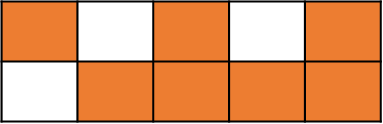 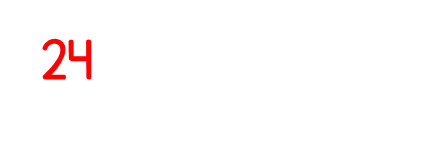 Year 3 | Week 1 | Day 3
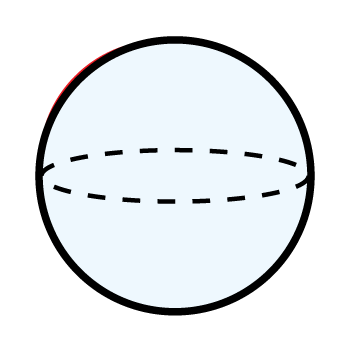 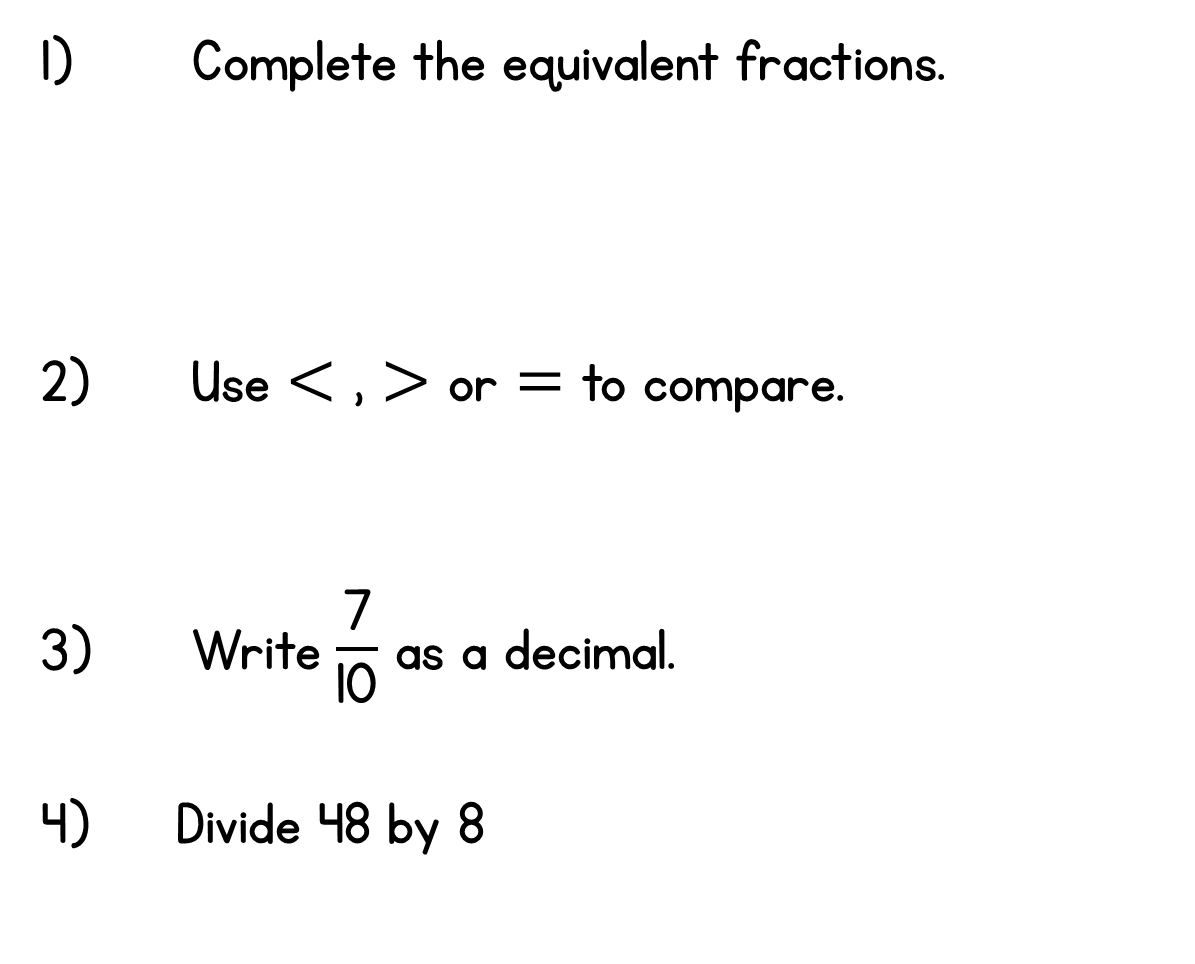 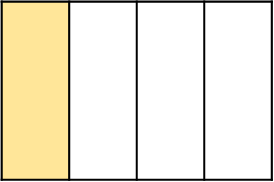 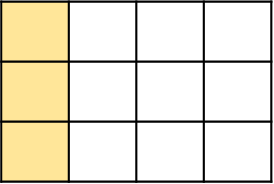 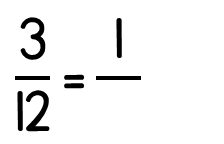 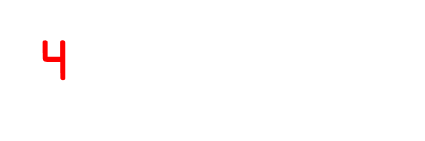 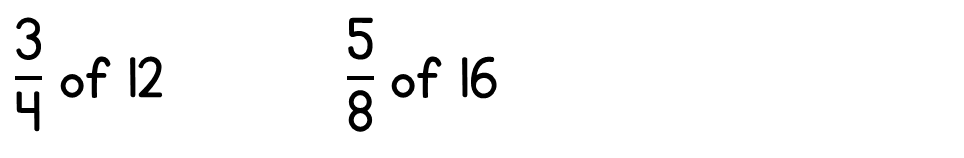 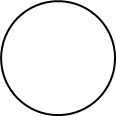 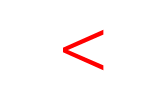 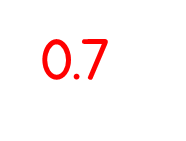 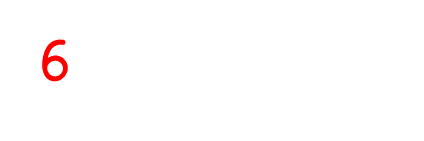 Year 3 | Week 1 | Day 4
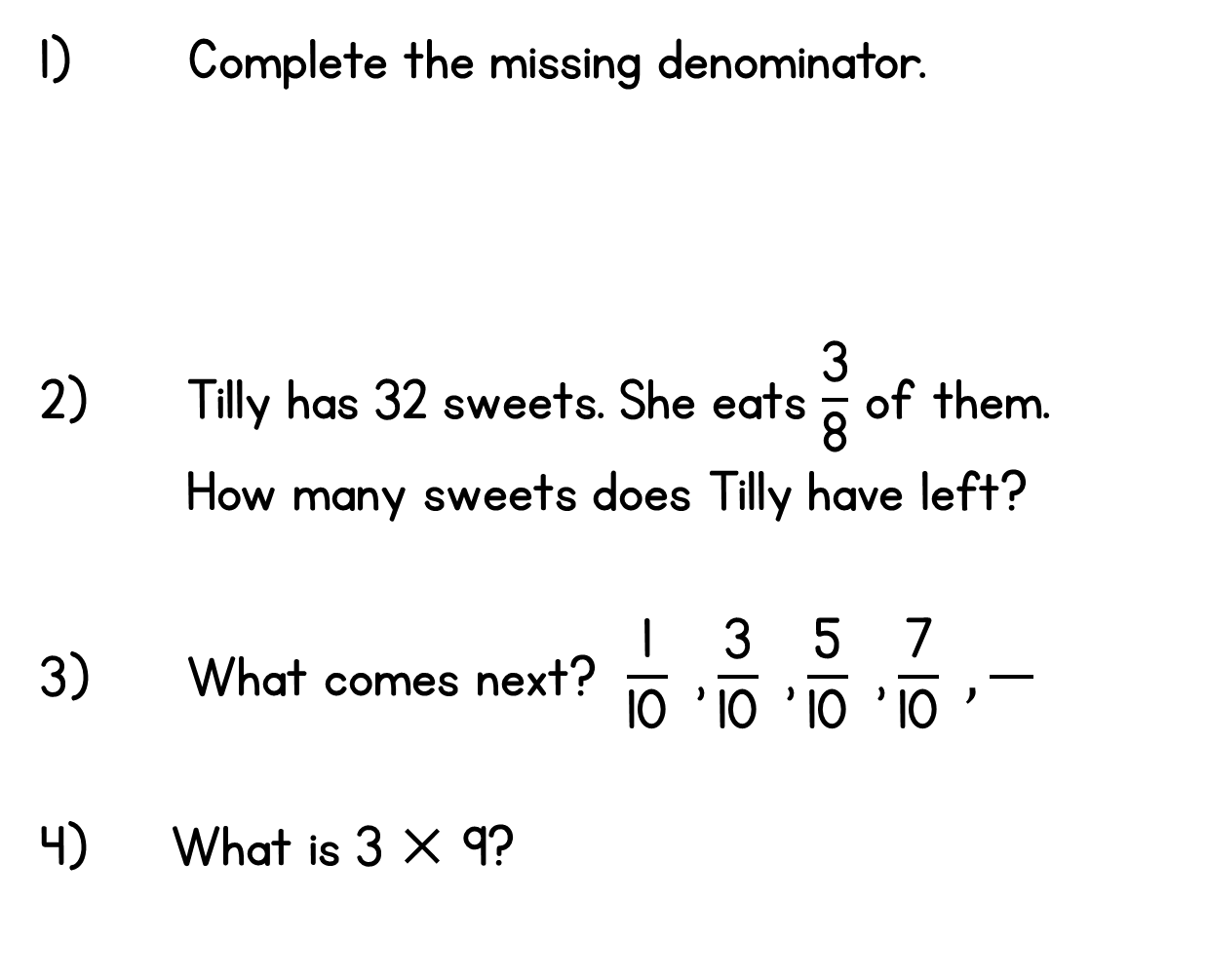 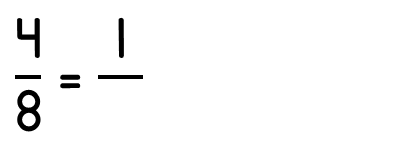 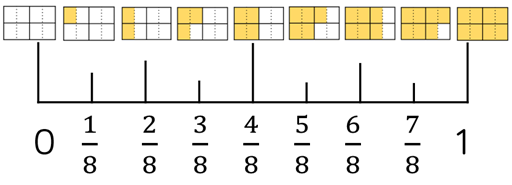 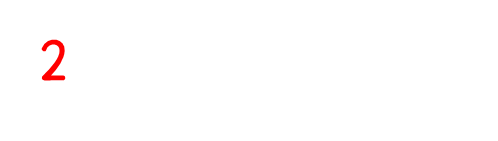 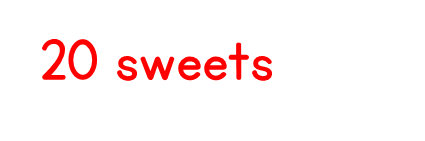 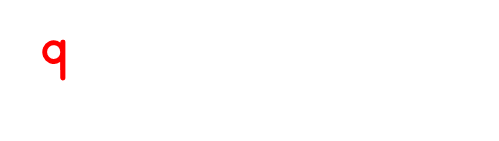 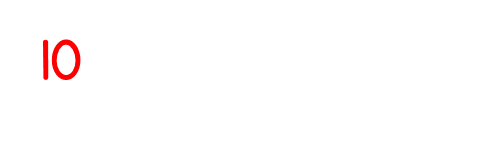 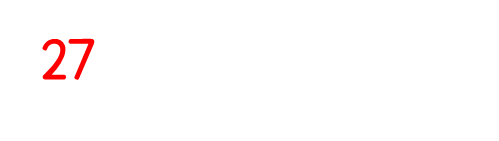 Year 3 | Week 1 | Day 5
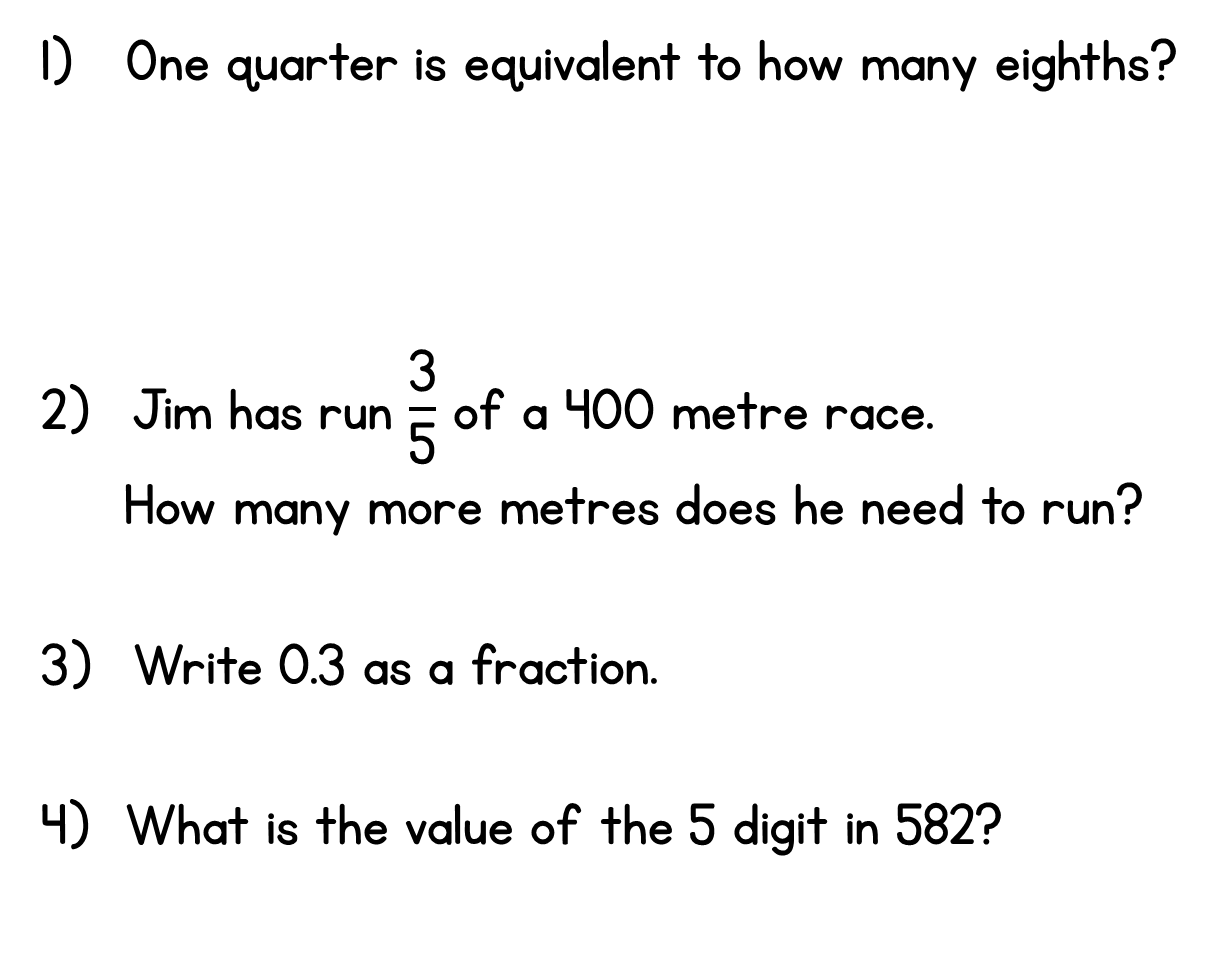 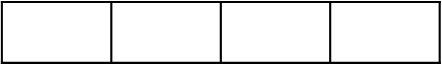 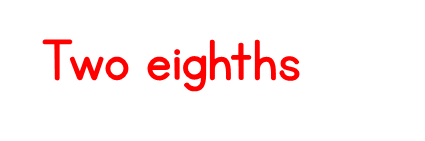 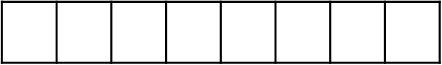 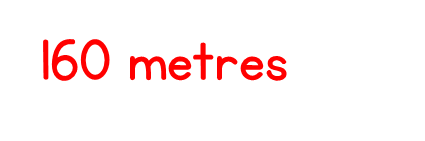 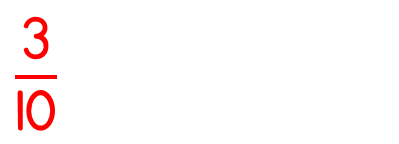 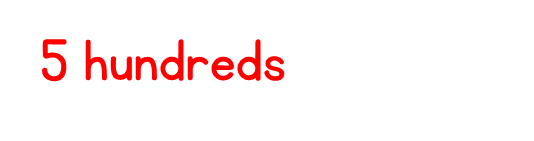 Year 3 | Week 2 | Day 1
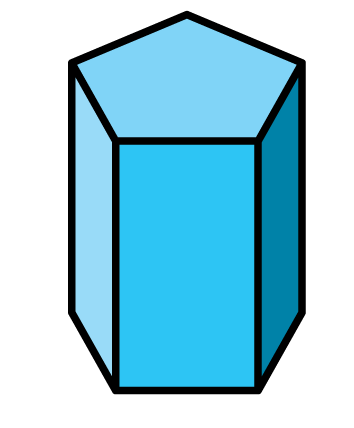 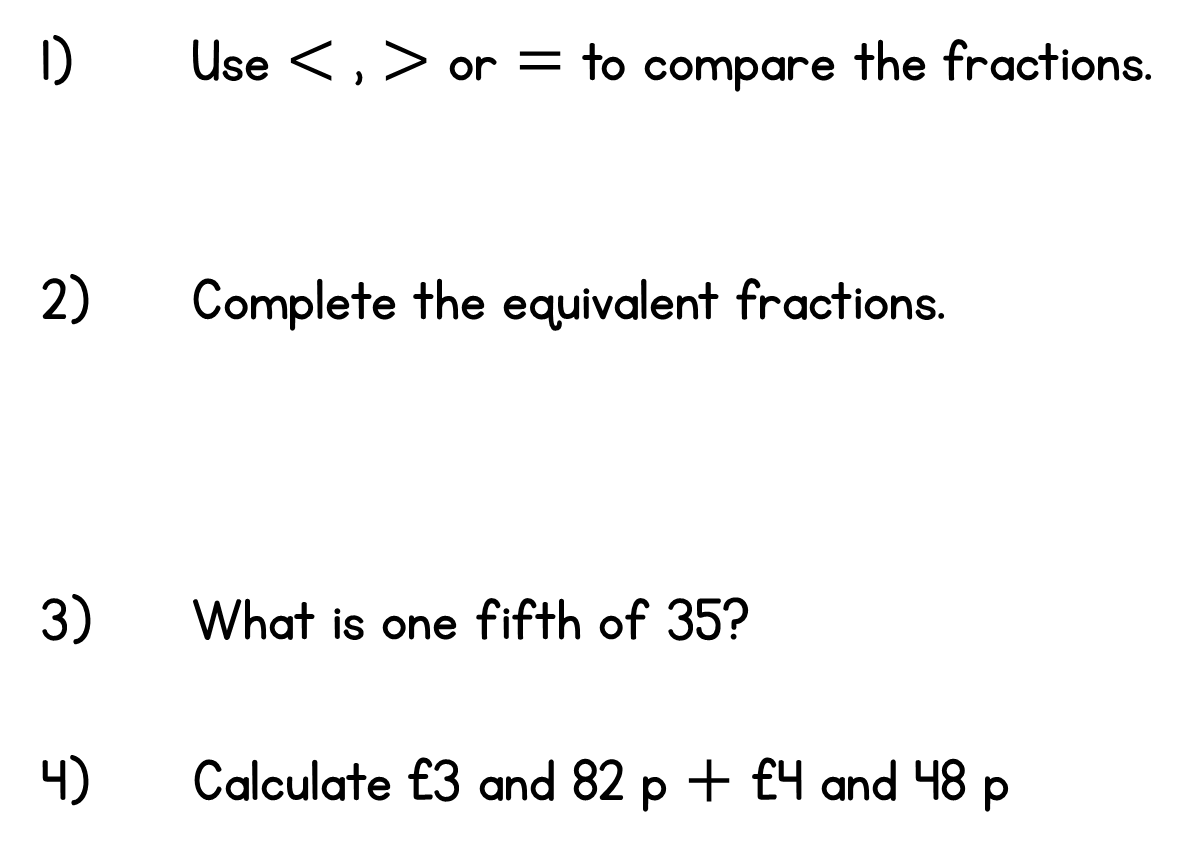 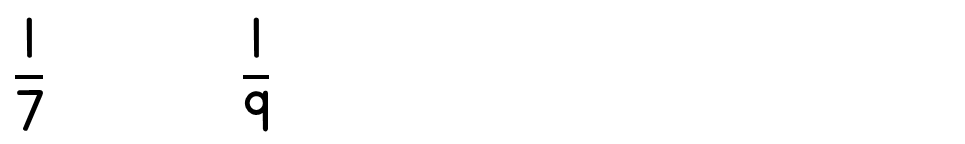 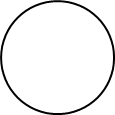 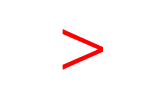 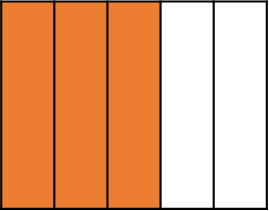 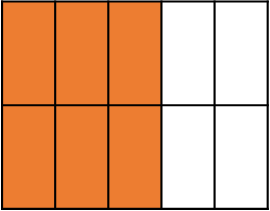 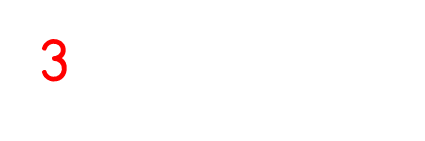 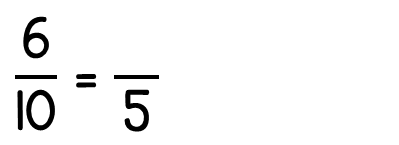 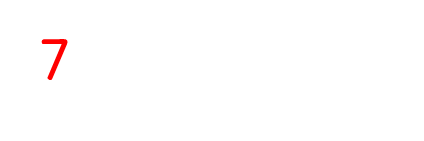 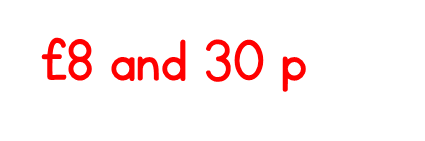 Year 3 | Week 2 | Day 2
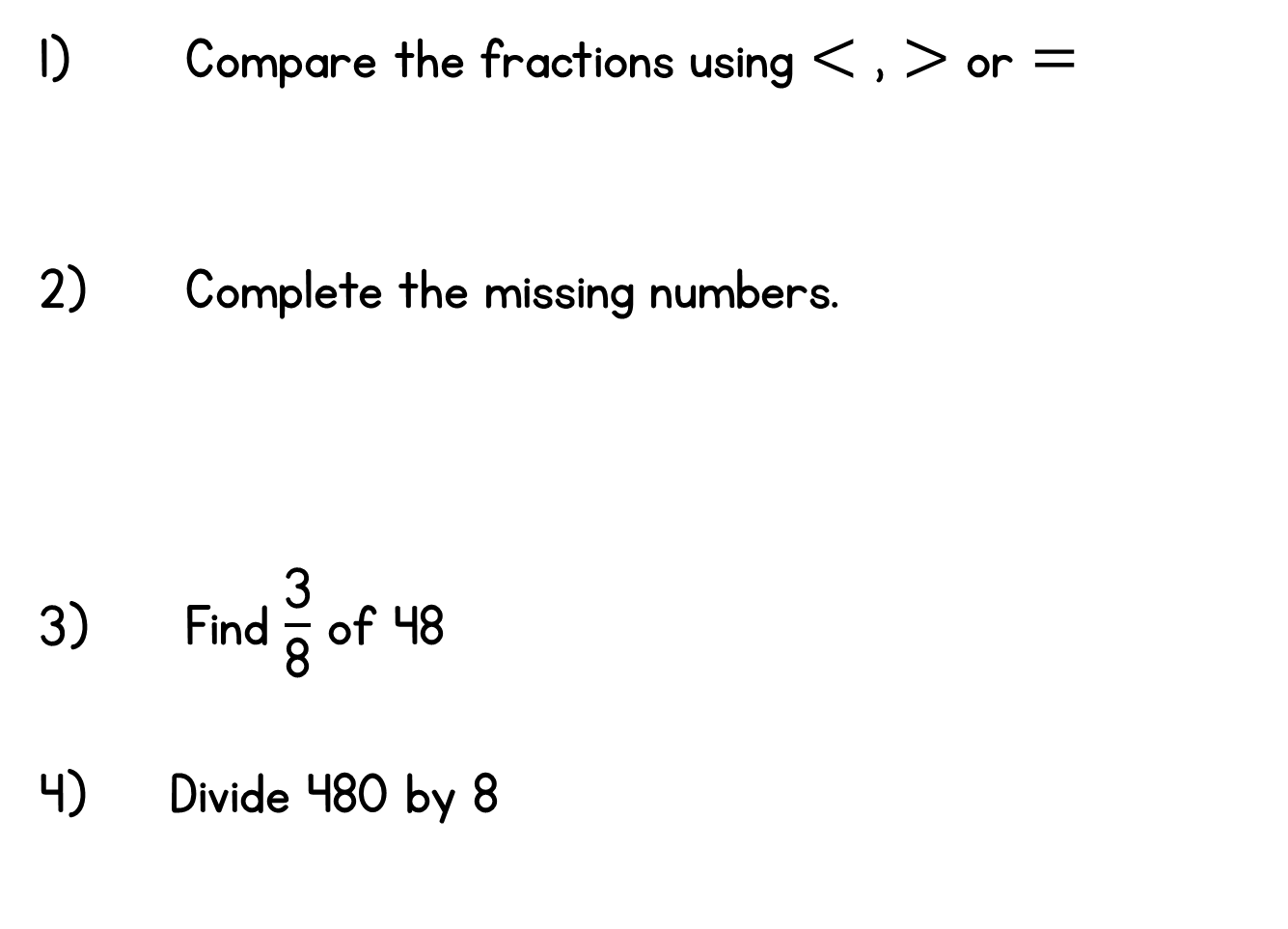 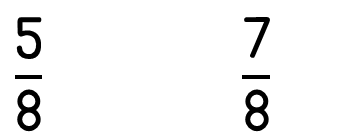 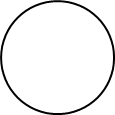 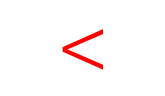 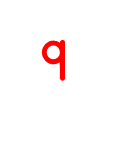 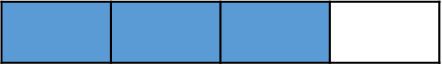 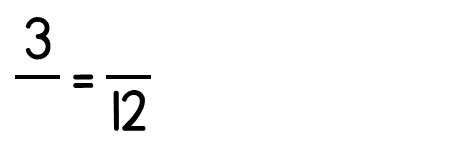 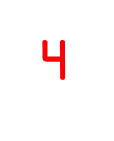 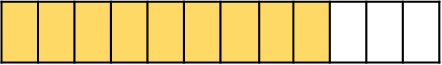 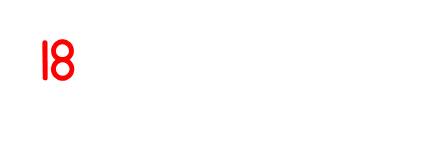 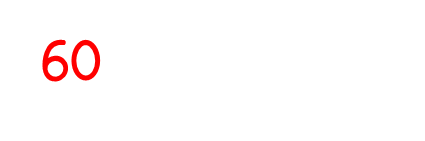 Year 3 | Week 2 | Day 3
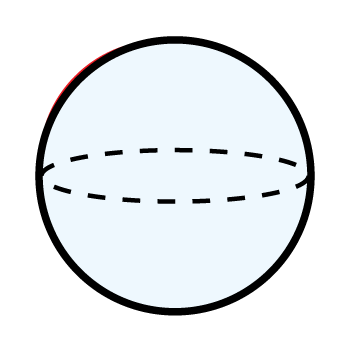 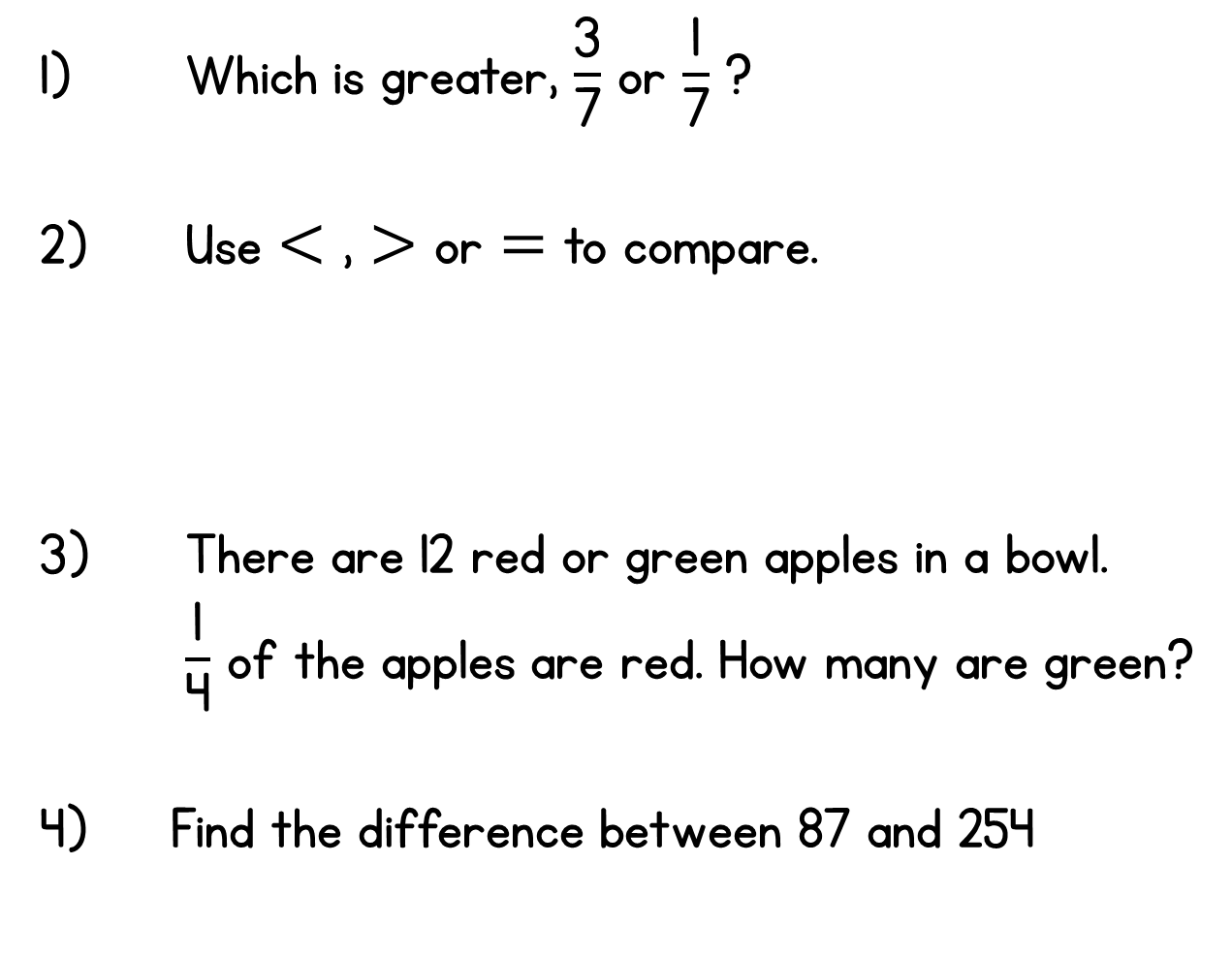 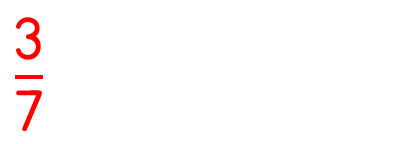 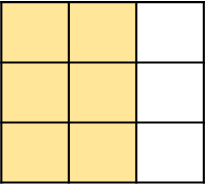 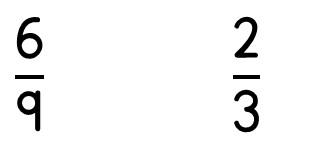 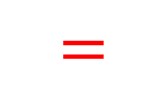 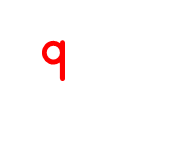 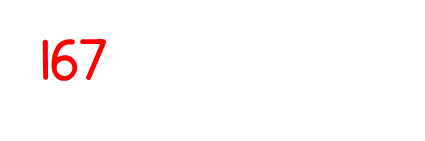 Year 3 | Week 2 | Day 4
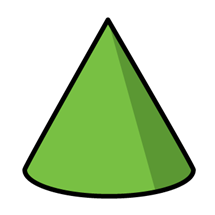 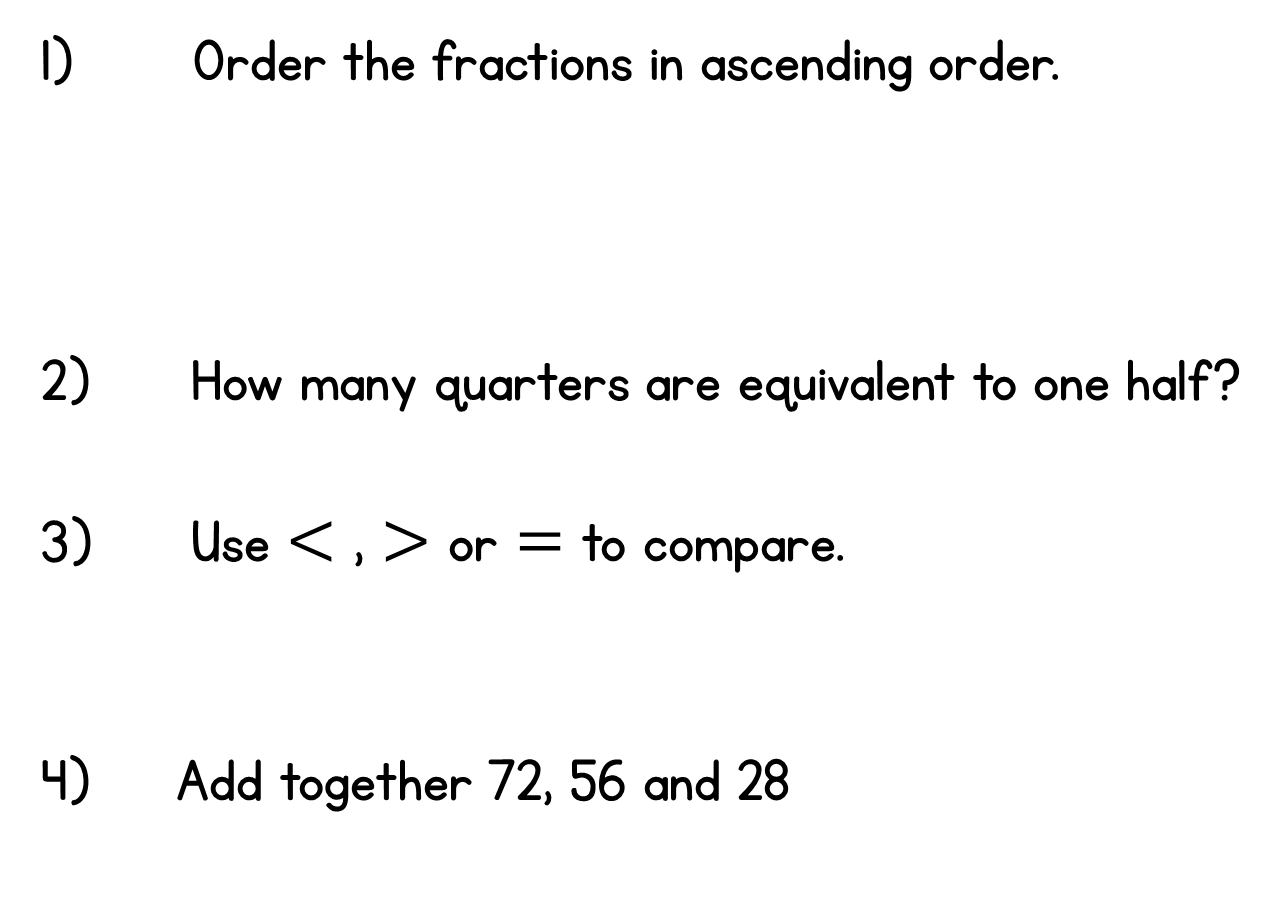 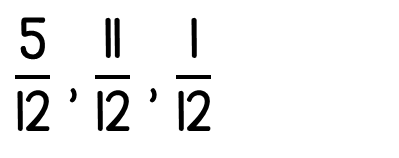 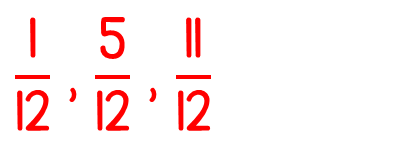 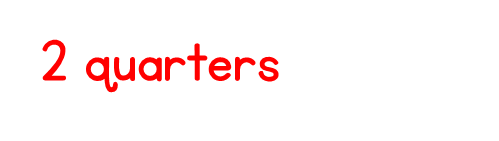 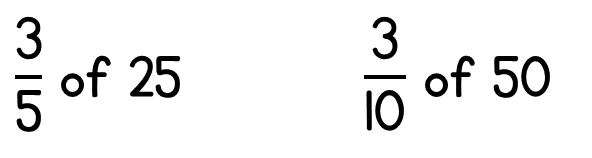 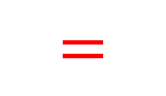 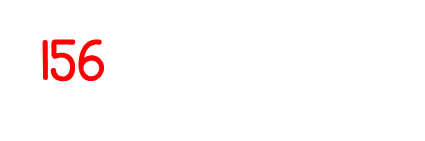 Year 3 | Week 2 | Day 5
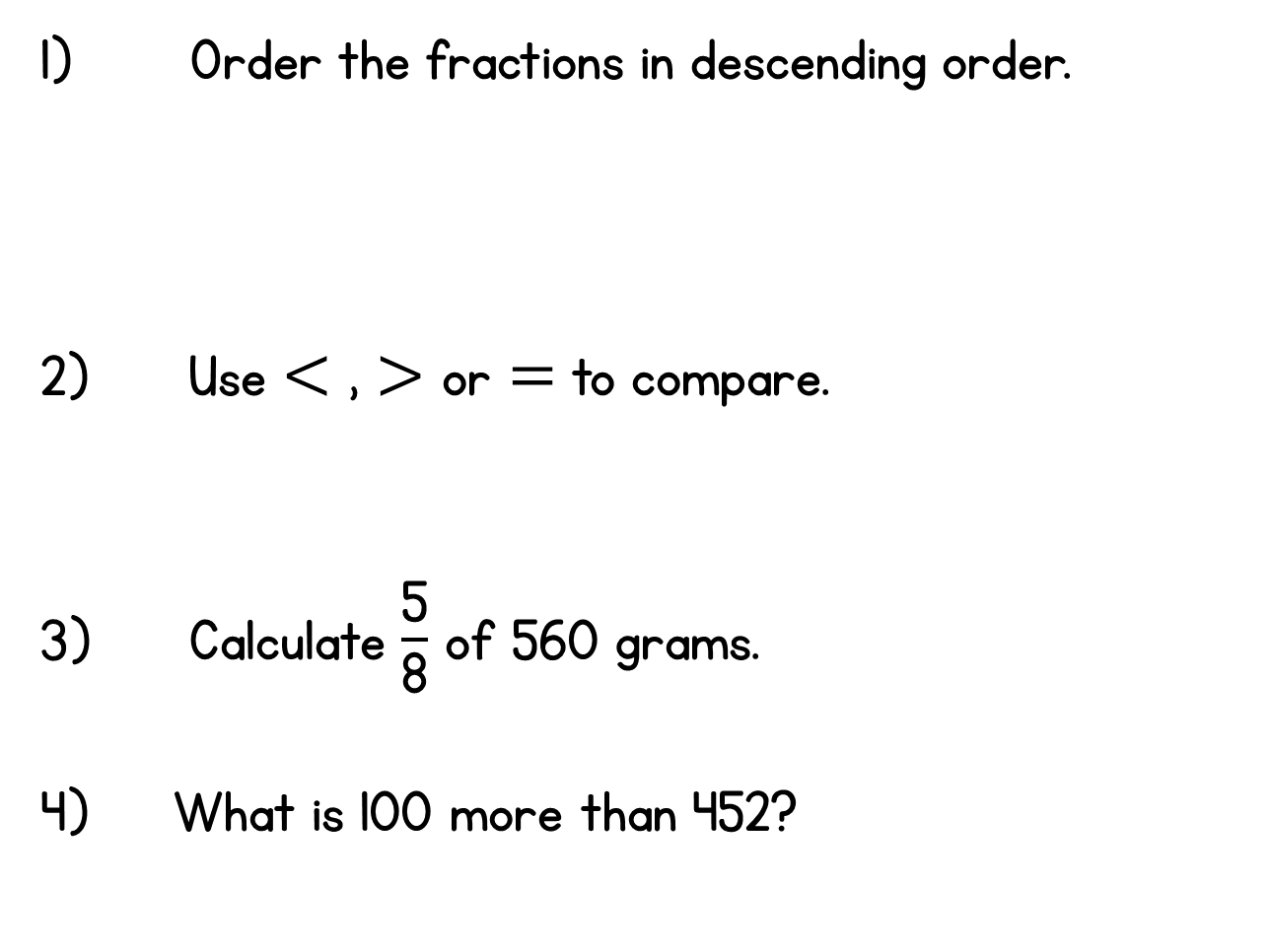 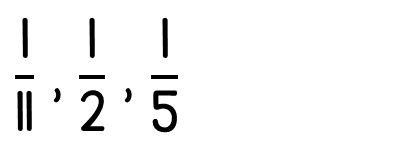 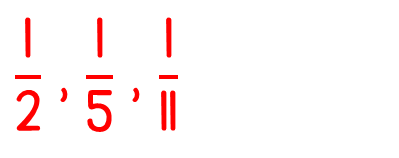 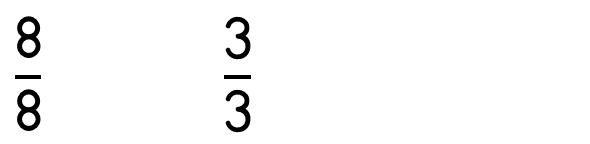 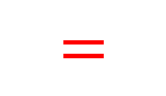 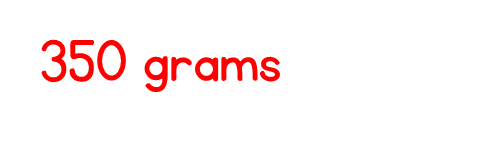 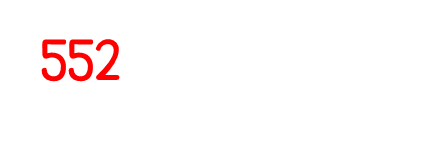 Year 3 | Week 3 | Day 1
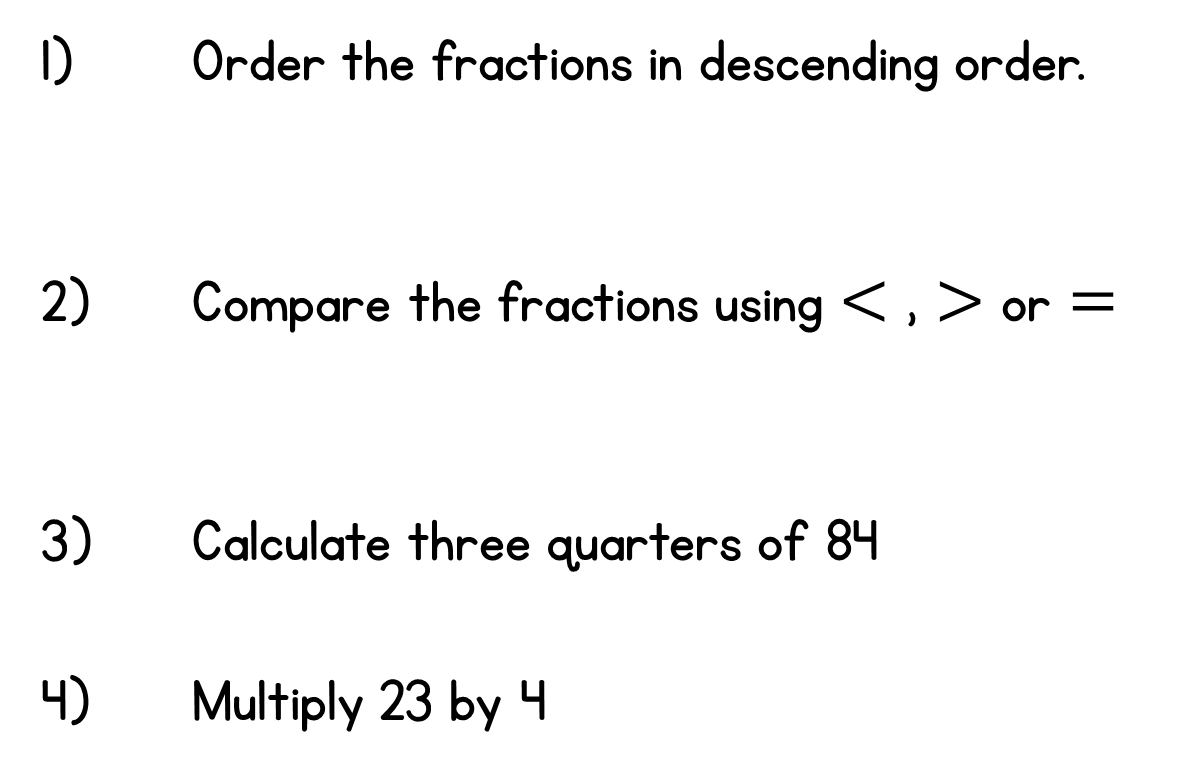 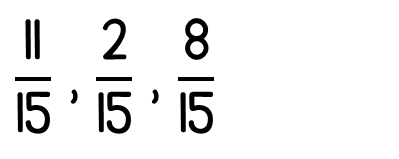 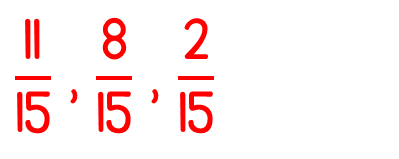 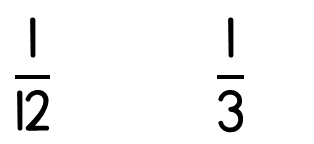 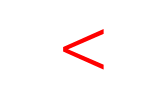 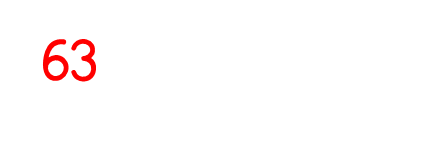 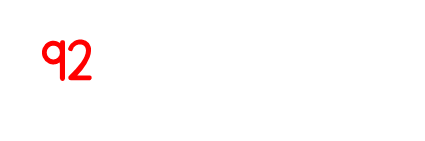 Year 3 | Week 3 | Day 2
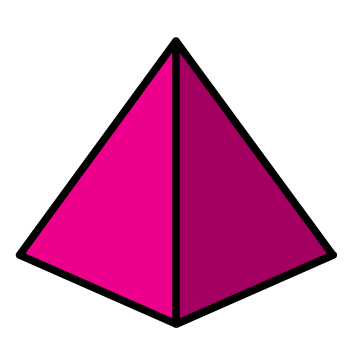 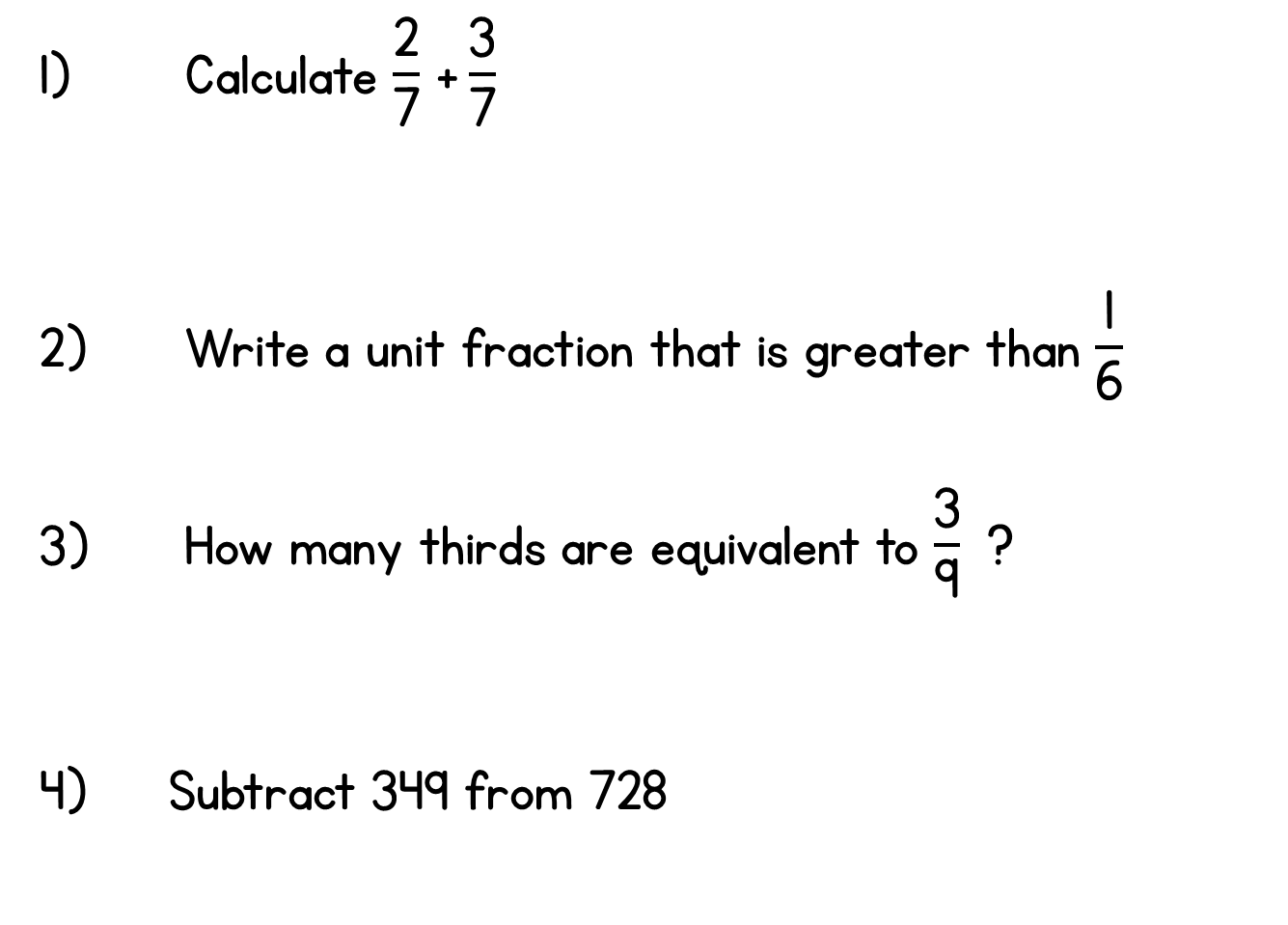 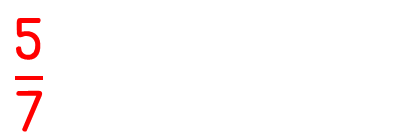 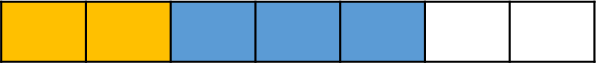 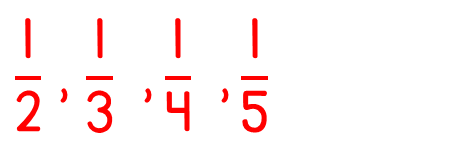 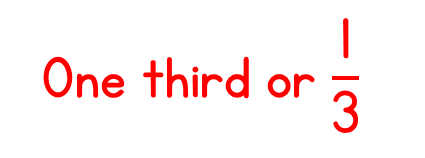 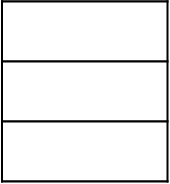 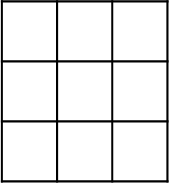 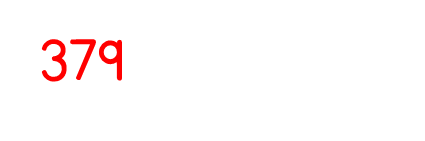 Year 3 | Week 3 | Day 3
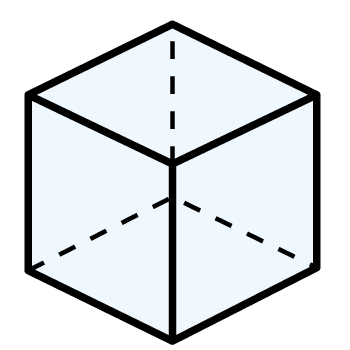 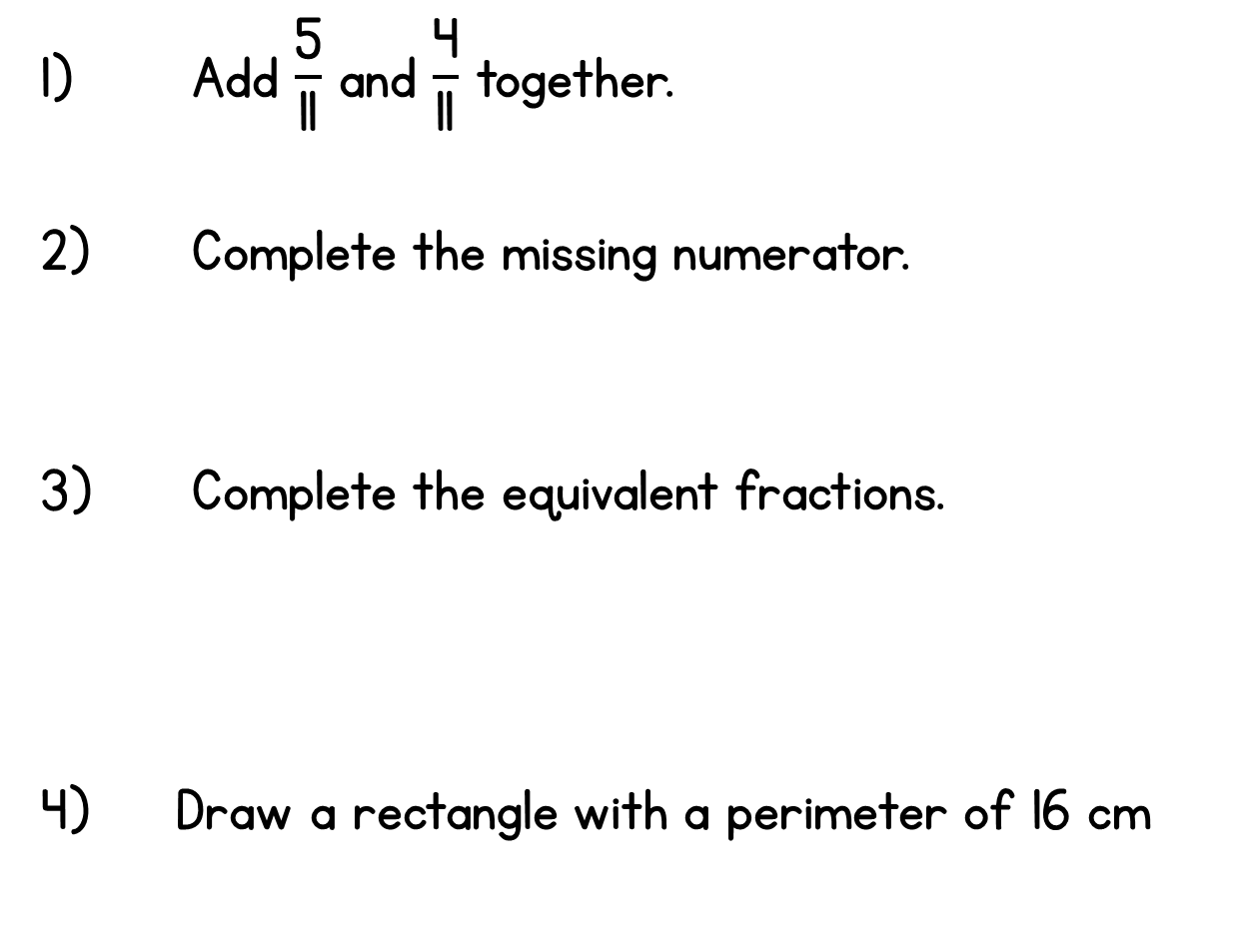 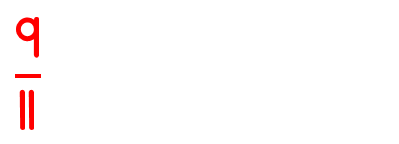 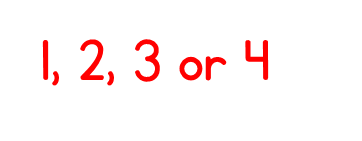 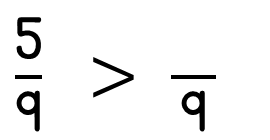 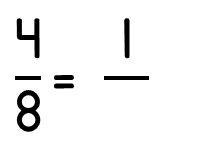 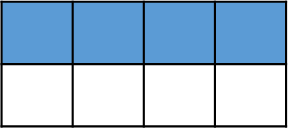 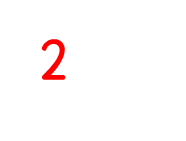 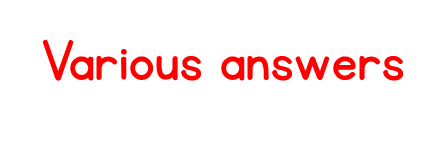 Year 3 | Week 3 | Day 4
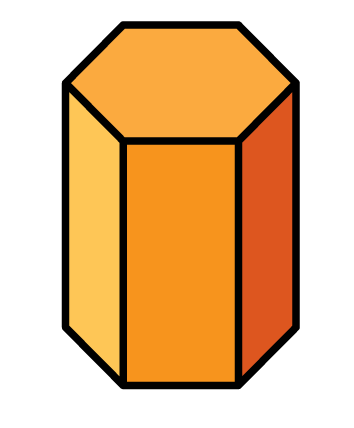 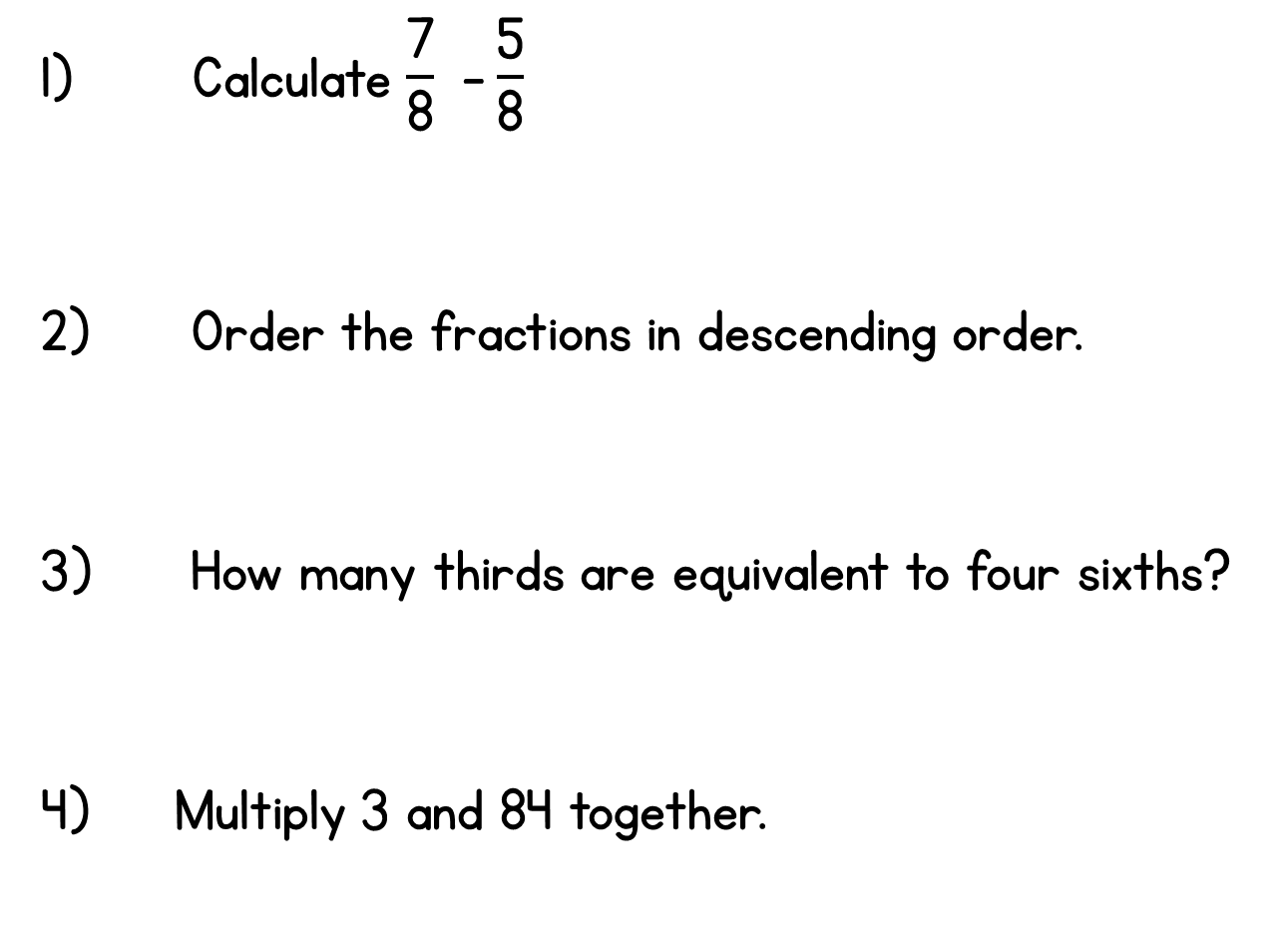 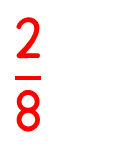 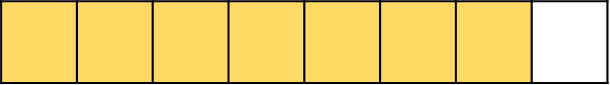 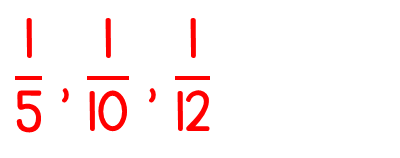 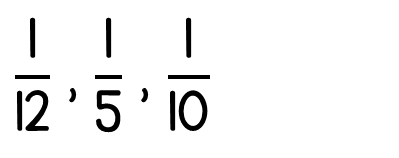 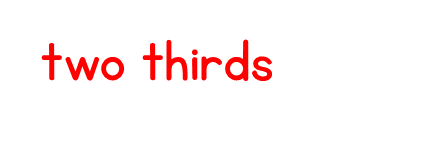 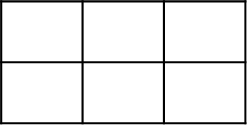 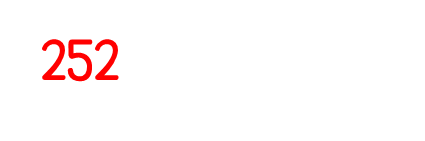 Year 3 | Week 3 | Day 5
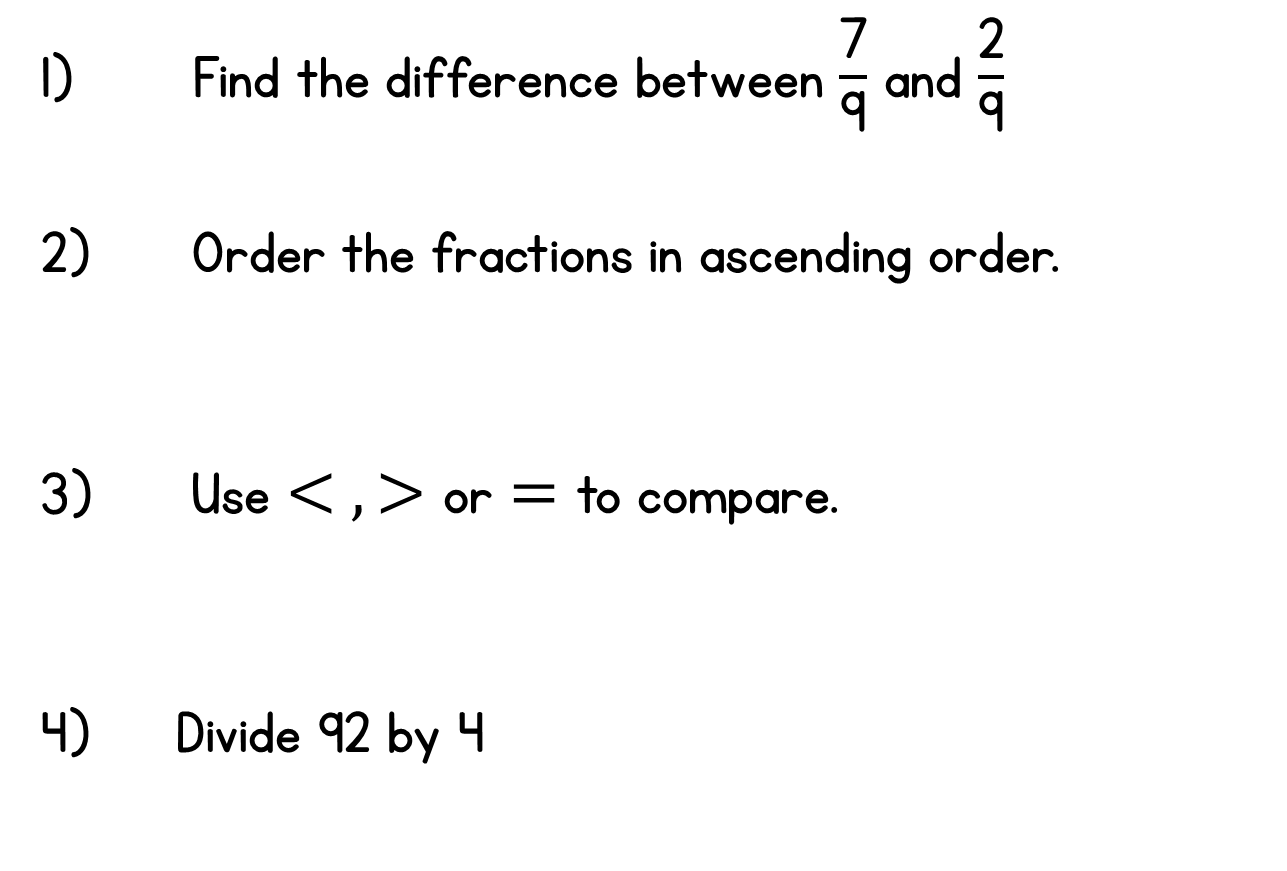 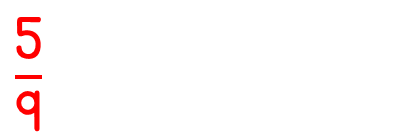 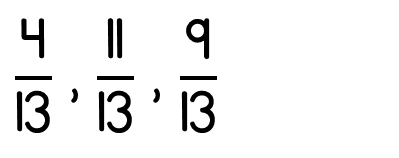 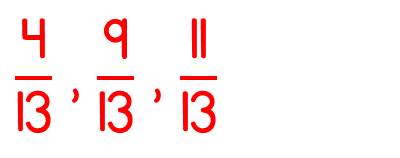 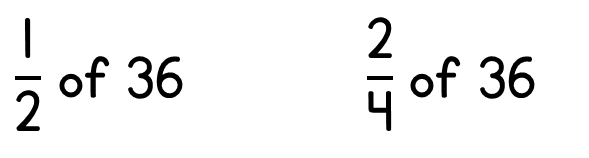 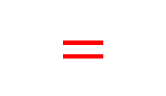 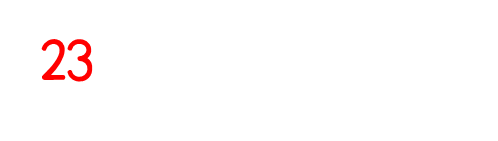